La evaluación de las Bibliotecas en la evaluación institucional externa
Nora Rovegno
Coordinadora de Evaluación Externa. CONEAU
NORMATIVA E INSTRUMENTOS PARA LA EVALUACIÓN EXTERNA
Resolución 382/11
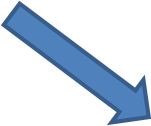 ANEXO II : Información Básica
ANEXO I : Criterios
GUIA DE PARES : Preguntas
FICHA SIEMI : Datos cuanti y cualitativos
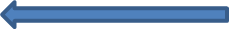 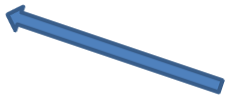 INFORME DE AUTOEVALUACIÓN
INFORME DEL EVALUADOR
Evaluaciones previas + Información complementaria + Entrevistas (VISITA)
SIEMI. Contenido Dimensión Biblioteca
1. Bibliotecas
2. Organización y presupuesto
3. Recursos Humanos
4. Colecciones
5. Redes y consorcios
6. Usuarios
7. Servicios
8. Aplicaciones informáticas.
9. Otra información
GUÍA. PREGUNTAS DIMENSIÓN BIBLIOTECAS. CENTROS DE DOCUMENTACIÓN. PUBLICACIONES
1. Teniendo en cuenta el o los diversos campos disciplinarios con que cuenta la institución, ¿resulta suficiente la dotación y disponibilidad de bibliotecas y bibliografía?
2. Considere la calidad de la prestación de los servicios de los centros de documentación y bibliotecas, así como el acceso a redes de información y publicaciones electrónicas por parte de los alumnos y otros integrantes de la comunidad universitaria, con particular énfasis en los servicios de asistencia a las funciones de docencia e investigación.
CONTINUACIÓN.
3. ¿Es suficiente y calificado el personal con que cuentan? 
4. ¿Es suficiente y adecuado el equipamiento informático disponible y los espacios físicos?
5. Considere si la o las bibliotecas disponen del presupuesto necesario y si estos requerimientos están contemplados en las políticas institucionales.
6. ¿Se cuenta con una política de publicaciones y su desarrollo? Si la hubiere, ¿es adecuada a la misión y los objetivos institucionales?
El informe de Evaluación Externa
El objetivo del informe final de evaluación externa es producir recomendaciones para el mejoramiento de la calidad de la institución evaluada.
El informe debe analizar a la institución en forma integral
RECOMENDACIONES. SU FORMULACIÓN.
Recomendaciones: se elaborarán propuestas de mejoras en función de las problemáticas detectadas. Deben sustentarse en observaciones previamente descriptas. Deben ser breves y expresarse en infinitivo.
Estudio sobre las Recomendaciones de los Informes Finales de EE
Universo de estudio
Informes de EE a partir de la Resolución 382/11, desde 2012 hasta el año 2019 inclusive.
29 instituciones universitarias de gestión estatal.
44 instituciones universitarias de gestión privada.
Un total de 73 instituciones universitarias.
Dimensión Bibliotecas y Centros de Documentación. Subdimensiones (% sobre 73 instituciones)
Vinculación con el usuario (72,6%)
Gestión de la biblioteca (69,8%)
Fondos bibliográficos/ Colecciones (68,4% )
Recursos humanos (60,2%)
Publicaciones (47,9%)
Infraestructura edilicia y equipamiento informático (38,3%)
Redes y cooperación (31,5%)
Subdimensión Gestión de la Biblioteca. Categorías (% sobre 73 instituciones)
Integración de las Bibliotecas (34,2%)
Planificación estratégica/planes de mejora (20,5%)
Normativa (17,8%)
Presupuesto para la Biblioteca (17,8%)
Estructura de gestión de la/s Biblioteca/s (16,4%)